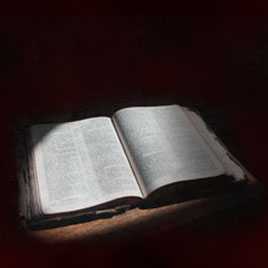 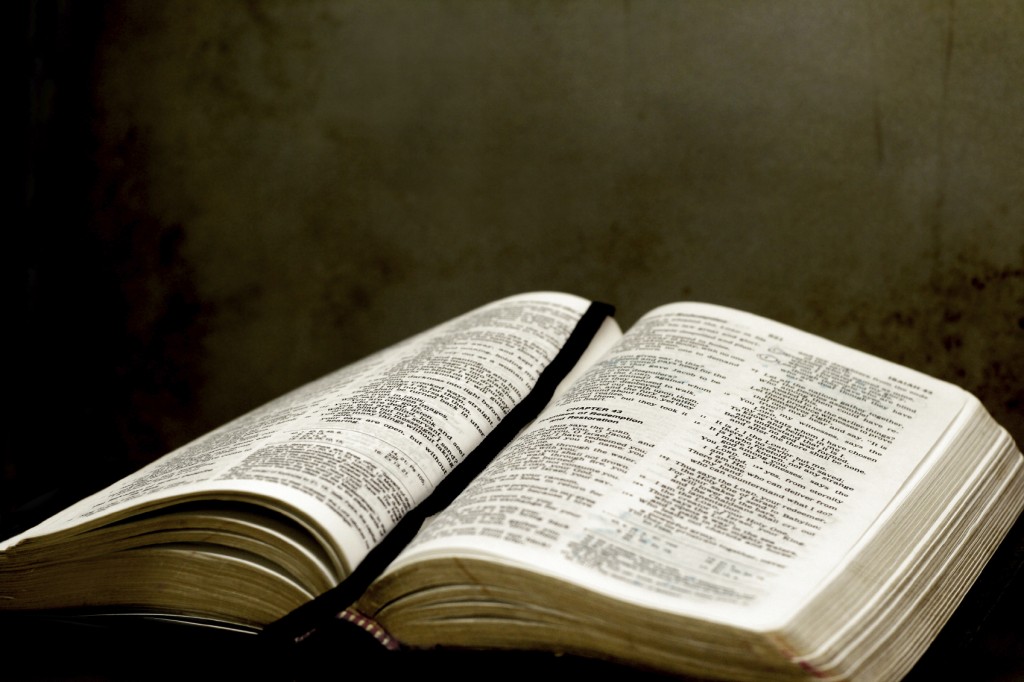 God’s Divine Authority
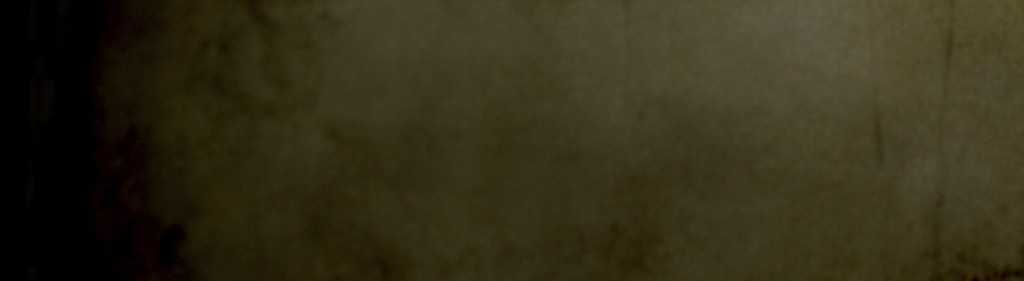 Psalm 115:1-11
God is Over All..
Genesis 14:19 God Most High, Possessor of heaven and earth.. 
Deuteronomy 10:17 For the Lord your God is God of gods and Lord of lords, the great God, mighty and awesome..
God is Over All..
1 Chronicles 29:11-12 Yours, O Lord, is the greatness, The power and the glory, The victory and the majesty; For all that is in heaven and in earth is Yours; Yours is the kingdom, O Lord, And You are exalted as head over all. 12 Both riches and honor come from You, And You reign over all. In Your hand is power and might; In Your hand it is to make great And to give strength to all.
God is Over All..
Psalms 24:1 The earth is the Lord's, and all its fullness, The world and those who dwell therein. 
Psalms 103:19-20 The Lord has established His throne in heaven, And His kingdom rules over all.
What right does God have?
God created everyone.. Gen 1:26
Acts 17:24-26 God, who made the world and everything in it, since He is Lord of heaven and earth…And He has made from one blood every nation of men to dwell on all the face of the earth, and has determined their preappointed times and the boundaries of their dwellings..
What right does God have?
God is holy, pure, and just.. 1 John 1:5
Romans 3:4  let God be true but every man a liar. As it is written: "That You may be justified in Your words, And may overcome when You are judged." 
Psalms 119:128 Therefore all Your precepts concerning all things I consider to be right; I hate every false way.
What right does God have?
His commands are for our good…
Deuteronomy 6:24 And the Lord commanded us to observe all these statutes, to fear the Lord our God, for our good always..
1 Peter 3:10-11 For"He who would love life And see good days, Let him refrain his tongue from evil, And his lips from speaking deceit. 11 Let him turn away from evil and do good; Let him seek peace and pursue it.
What right does God have?
We have proven our inability to guide ourselves … Jer. 10:23
Romans 1:21 although they knew God, they did not glorify Him as God, nor were thankful, but became futile in their thoughts, and their foolish hearts were darkened. 
Romans 3:23 for all have sinned and fall short of the glory of God...
What right does God have?
After all our sins, God sent His own Son to die for our sins … John 3:16; Rom 5:8
Matthew 16:24-25 , "If anyone desires to come after Me, let him deny himself, and take up his cross, and follow Me.  25 For whoever desires to save his life will lose it, but whoever loses his life for My sake will find it.
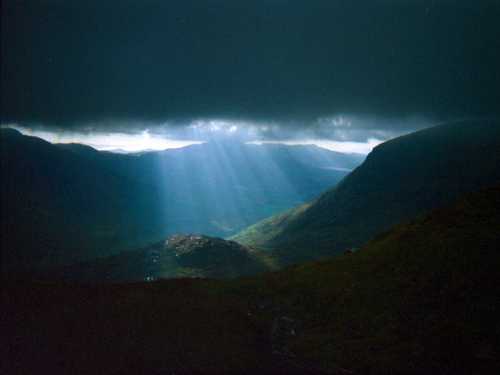 What right does God have?
We have no right to question God …
Job 38:1-4 Then the Lord answered Job out of the whirlwind, and said:  2 "Who is this who darkens counsel By words without knowledge? 3 Now prepare yourself like a man; I will question you, and you shall answer Me. 4 "Where were you when I laid the foundations of the earth? Tell Me, if you have understanding.
Inherent Authority..
The right and power to command, enforce, determine, and judge..
Matthew 28:18 "All authority has been given to Me in heaven and on earth.
Our Acceptance ..
A right relationship must start with acceptance that He is God..
1 Samuel 3:9 'Speak, Lord, for Your servant hears.'" 
Ephesians 5:24 as the church is subject to Christ, so let the wives be to their own husbands in everything.
Authority and Faith..
Faith is accepting that God has the right and always is true ..
Romans 3:4  Indeed, let God be true but every man a liar. As it is written: "That You may be justified in Your words, And may overcome when You are judged." 
Psalms 51:4 Against You, You only, have I sinned, And done this evil in Your sight —  That You may be found just when You speak,  And blameless when You judge.
Authority and Faith..
Faith is accepting that God has the right and always is true ..
Romans 3:4  Indeed, let God be true but every man a liar. As it is written: "That You may be justified in Your words, And may overcome when You are judged." 
Psalms 51:4 Against You, You only, have I sinned, And done this evil in Your sight —  That You may be found just when You speak,  And blameless when You judge.
Modern applications..
Modern culture says homosexuality is natural, God says otherwise .. Rom 1:27
Culture wants to redefine marriage .. Matt 19:4-9
Modern applications..
Modern science rejects special creation for evolution .. Gen 1; Exod 20:8-11; Rom 1:20
Some teach women should be pastors, God says otherwise .. 1 Tim 3:2; 2:12
Authority and Love for God…
John 14:15 "If you love Me, keep My commandments. 
1 John 2:3-6  Now by this we know that we know Him, if we keep His commandments. 4 He who says, "I know Him," and does not keep His commandments, is a liar, and the truth is not in him. 5 But whoever keeps His word, truly the love of God is perfected in him. By this we know that we are in Him.
1 John 5:3 For this is the love of God, that we keep His commandments. And His commandments are not burdensome.
Authority and Love for God…
1 Corinthians 13:4-6  Love suffers long and is kind; love does not envy; love does not parade itself, is not puffed up; 5 does not behave rudely, does not seek its own, is not provoked, thinks no evil; 6 does not rejoice in iniquity, but rejoices in the truth; 
John 17:1-32 as You have given Him authority over all flesh, that He should give eternal life to as many as You have given Him.  3 And this is eternal life, that they may know You, the only true God, and Jesus Christ whom You have sent.
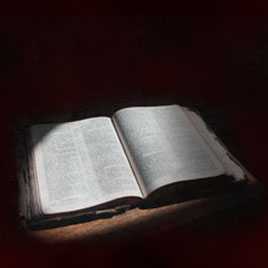 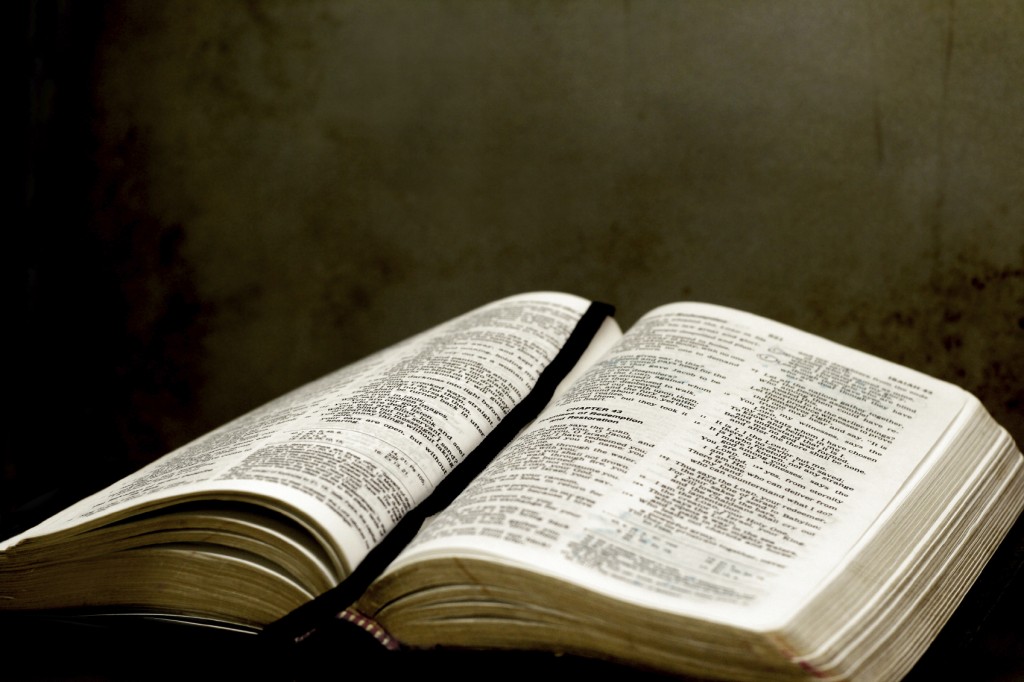 God’s Divine Authority
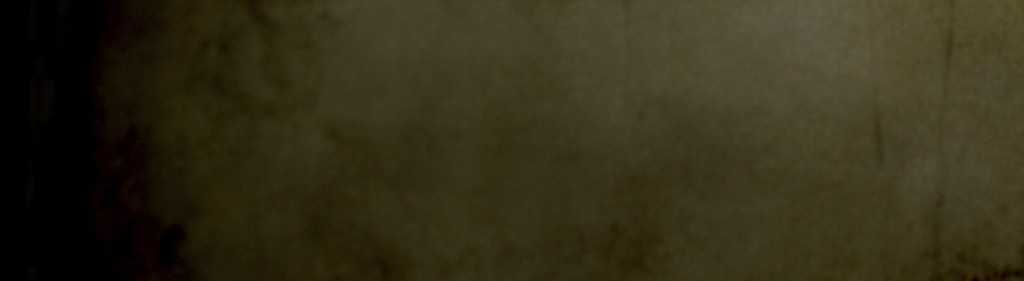 Psalm 115:1-11